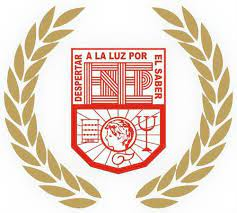 Escuela Normal de Educación Preescolar
Unidad 1
Competencias profesionales:

· Aplica el plan y programas de estudio para alcanzar los propósitos educativos y contribuir al pleno desenvolvimiento de las capacidades de sus alumnos.
Unidades de competencia que se desarrollan en el curso:
· Conoce y analiza los conceptos y contenidos del programa de estudios de la educación básica de matemáticas; crea actividades contextualizadas y pertinentes para asegurar el logro del aprendizaje de sus alumnos, la coherencia y la continuidad entre los distintos grados y niveles educativos.
Alumnas:
 Andrea Gaytan Bermea
Aneyra Adanary Echeverría Durán
Sahory Yuvisela González Gil
Keren Stephania Gonzalez Ramoz
Janeth Guadalupe Estrada Garcia